Data de coleta: 10/03
Data da foto: 13/05
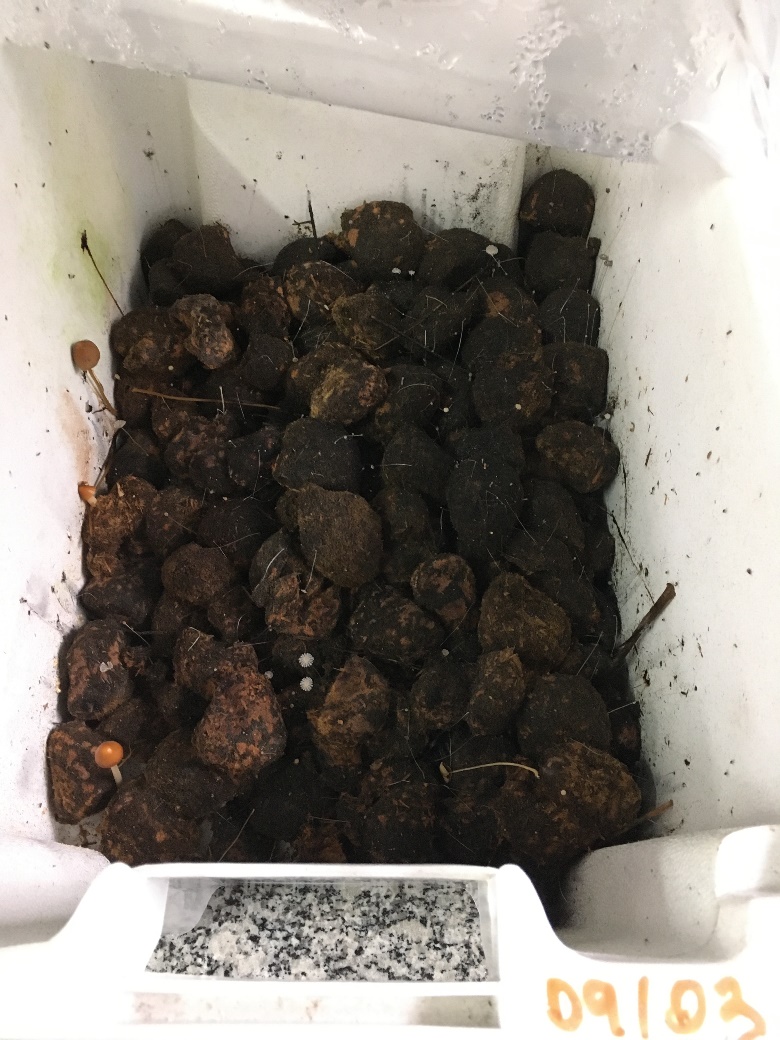 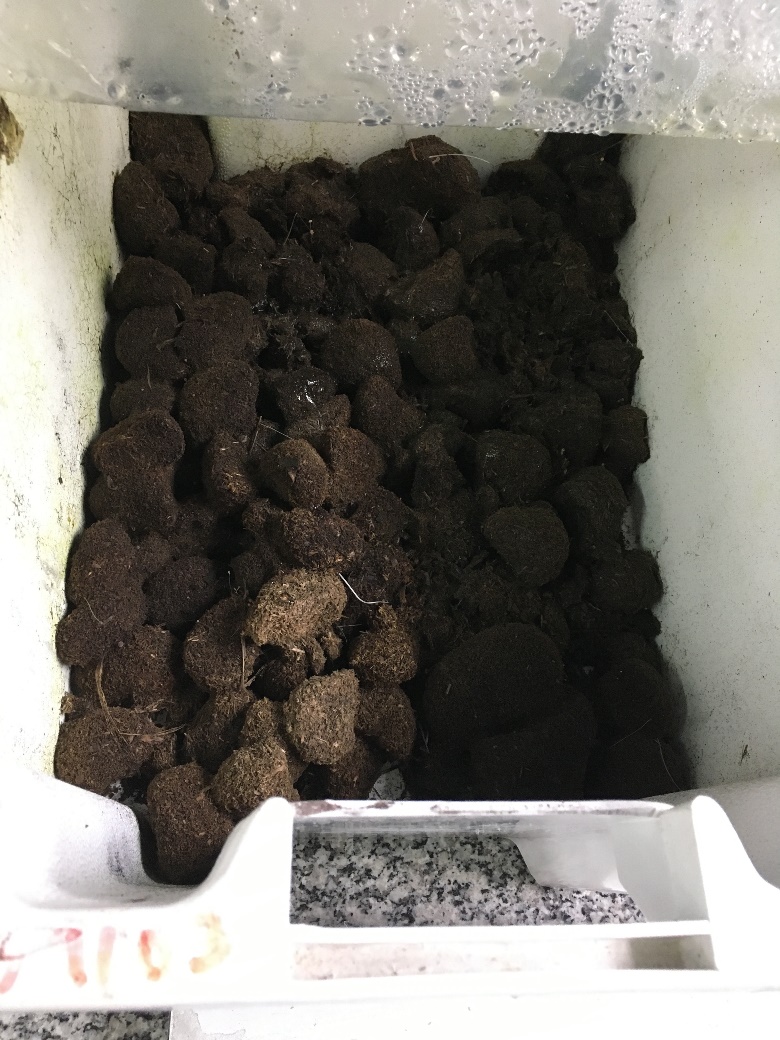 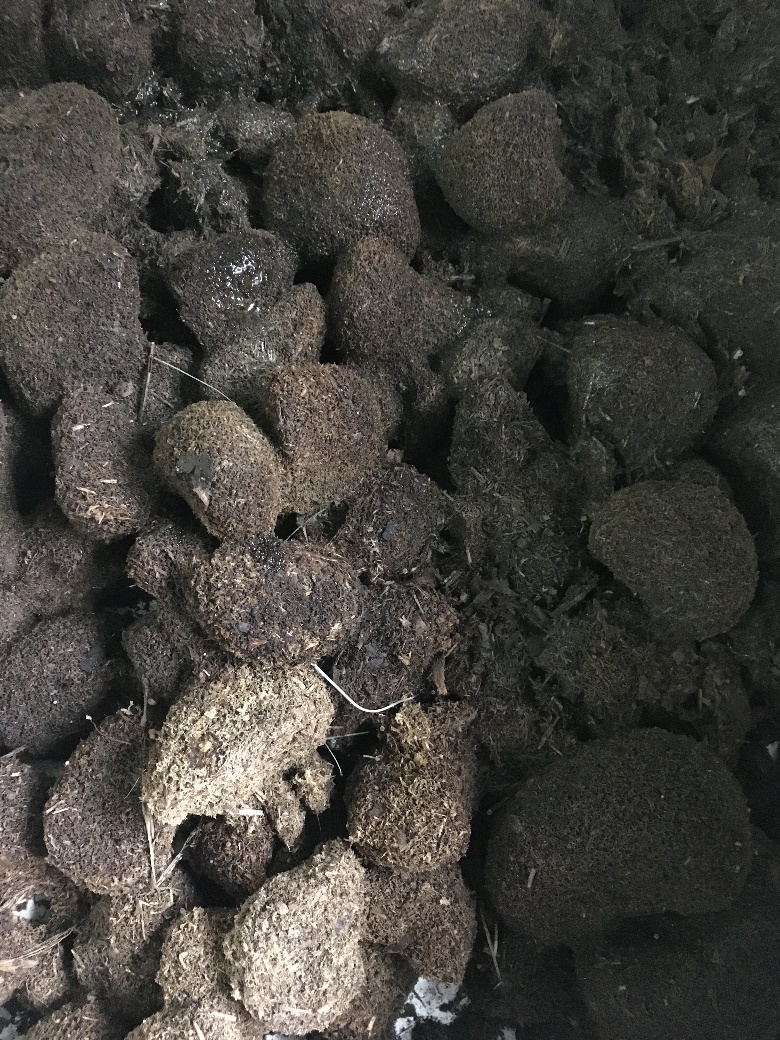 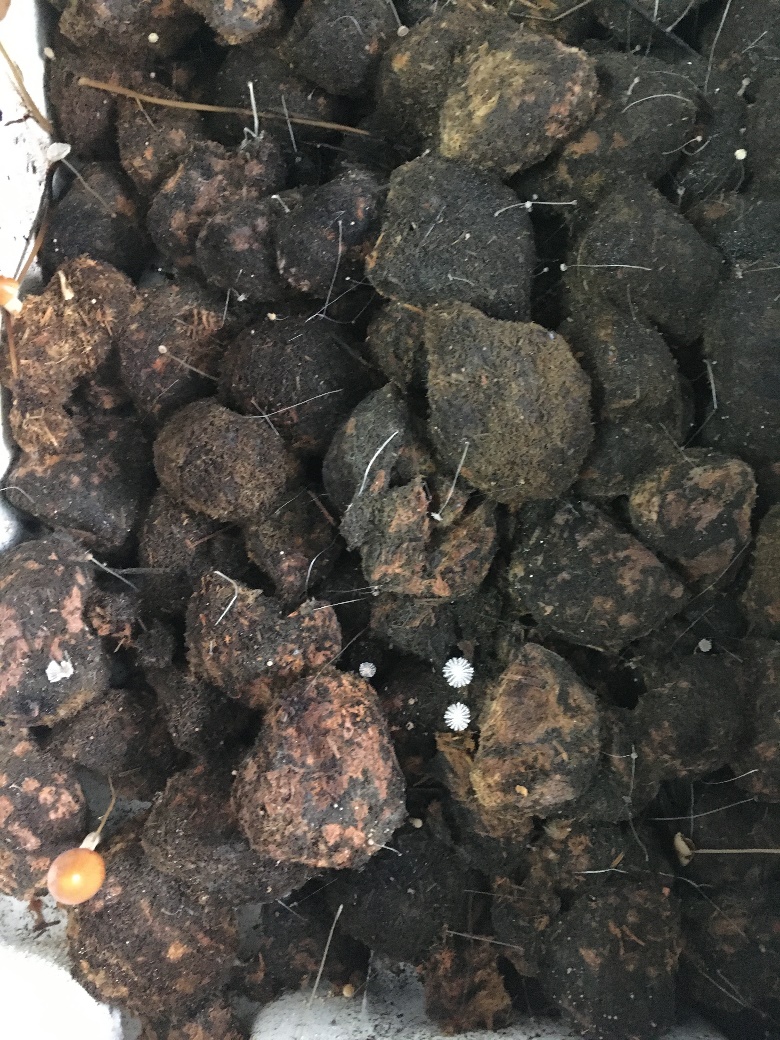